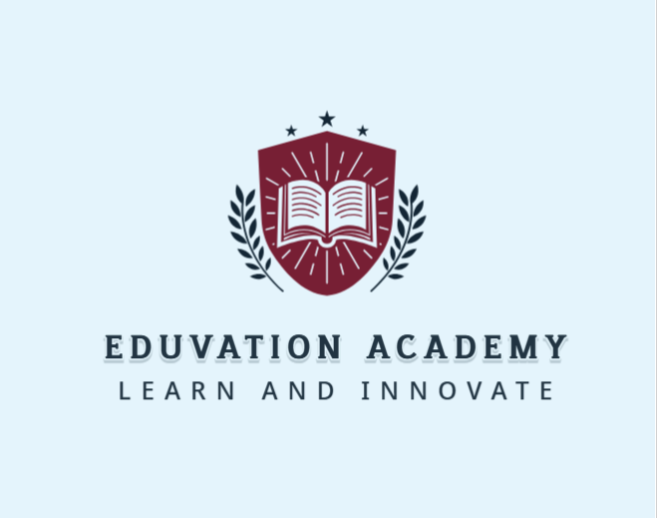 Unit 8 Grade 5 
Weather
الطقس
Jack and his sisters enjoy the four seasons
جاك واخواته يستمتعون بالأربع فصول
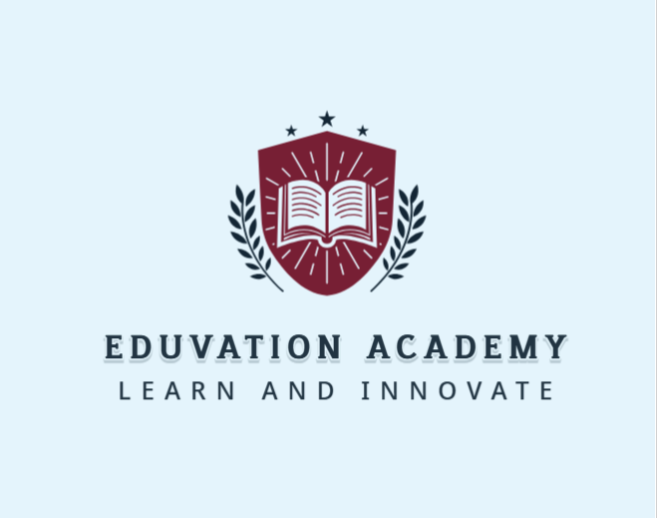 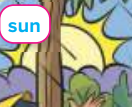 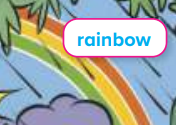 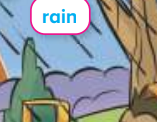 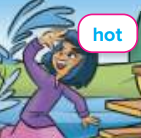 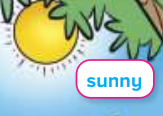 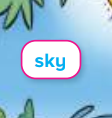 Sun الشمس           
Rainbowقوس قزح     
Rain مطر           
Skyالسماء             
Sunnyمشمس         
Hot حار
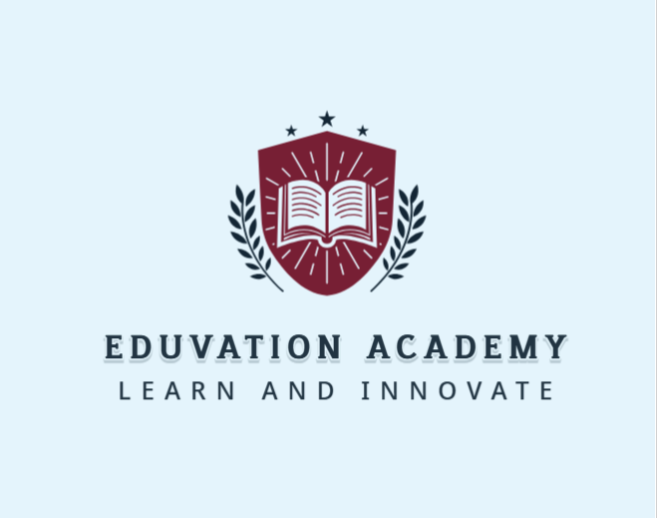 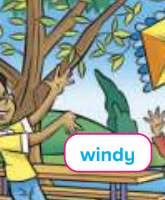 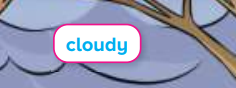 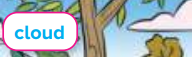 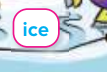 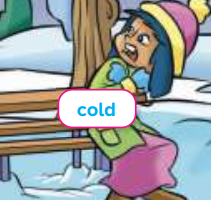 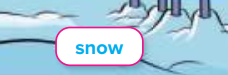 Windyعاصف     
Cloud سحابة       
Cloudyمغيم         
Ice ثلج            
Snowتمطر ثلج       
Cold بارد
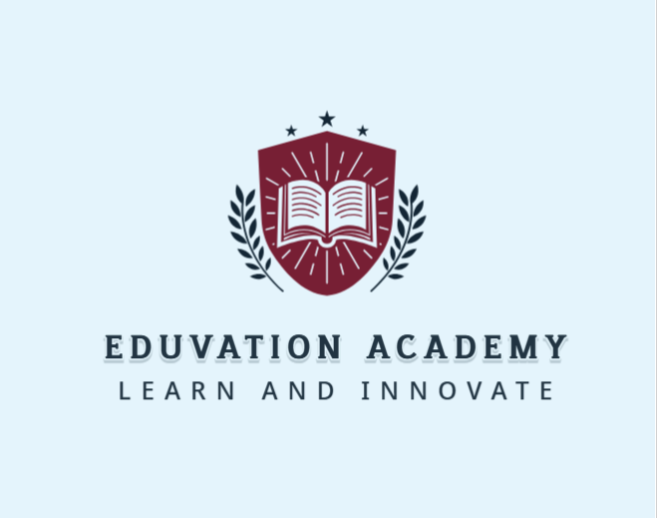 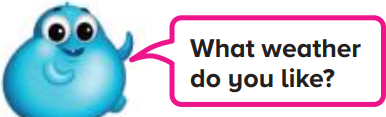 ما الطقس الذي تفضله؟
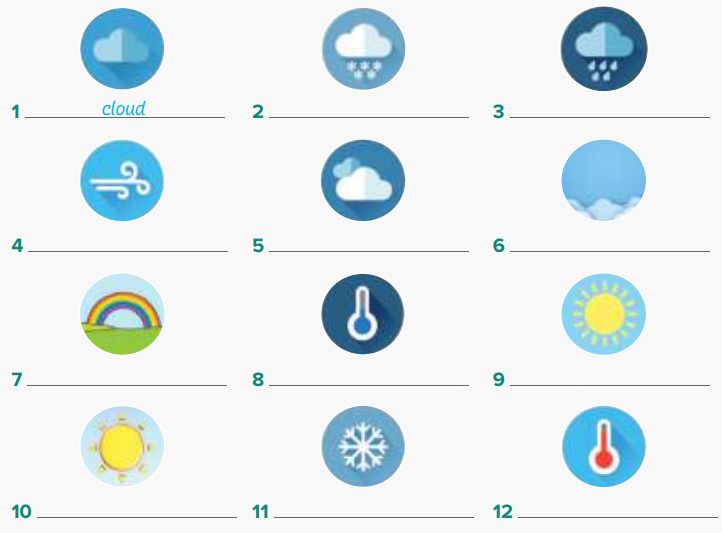 rain
snow
cloudy
sky
windy
cold
rainbow
sunny
ice
hot
sun
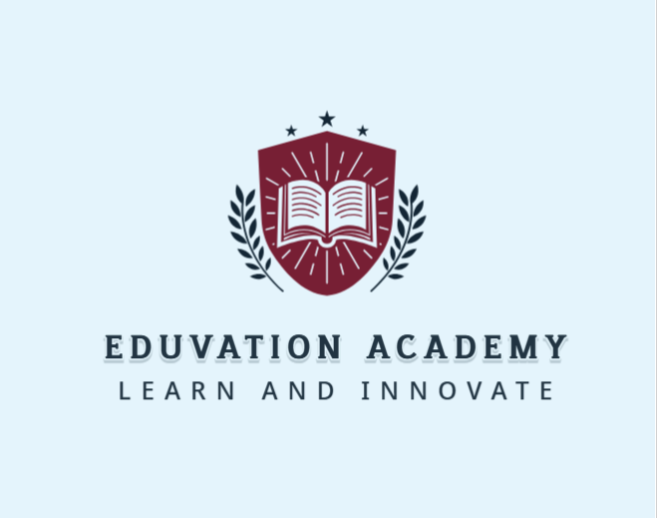 Read the following
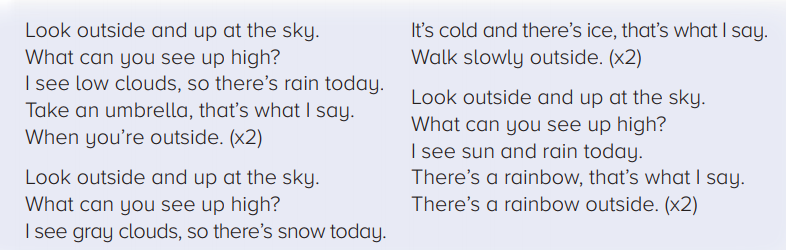 Outside بالخارج   
Highعالي         
Lowمنخفض         
Umbrellaشمسية  
Grayرمادي         
Walkيمشي
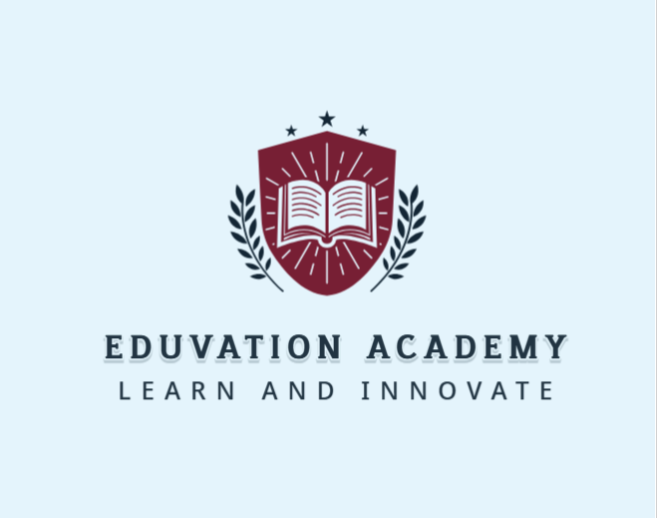 Let’s play a game
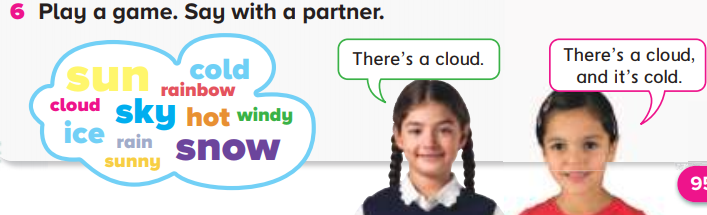 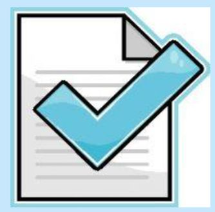 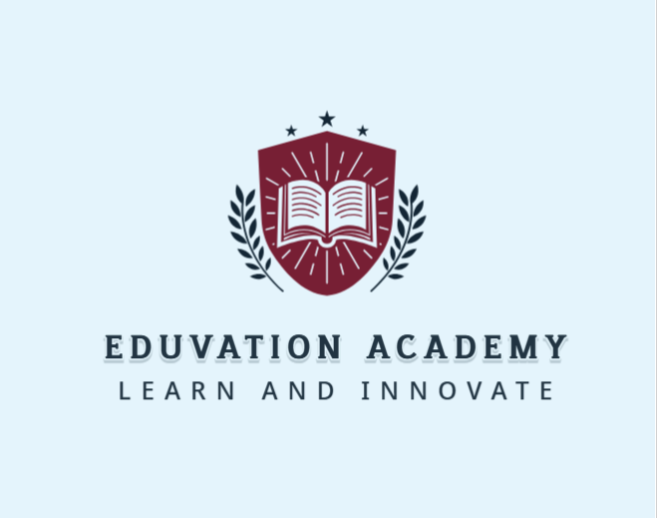 Read the following
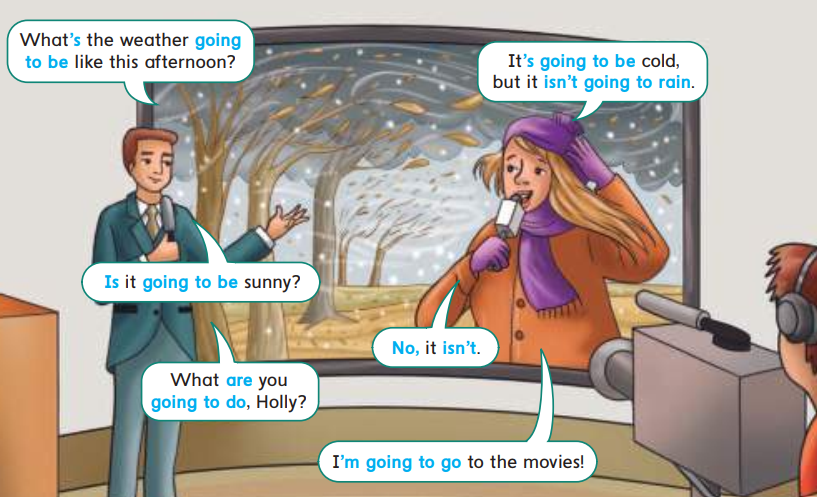 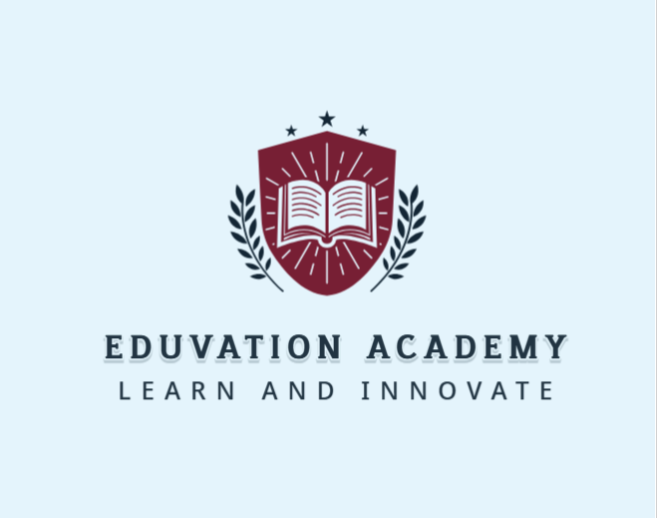 Grammar
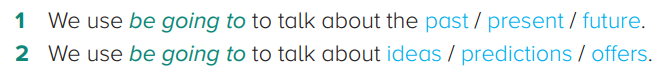 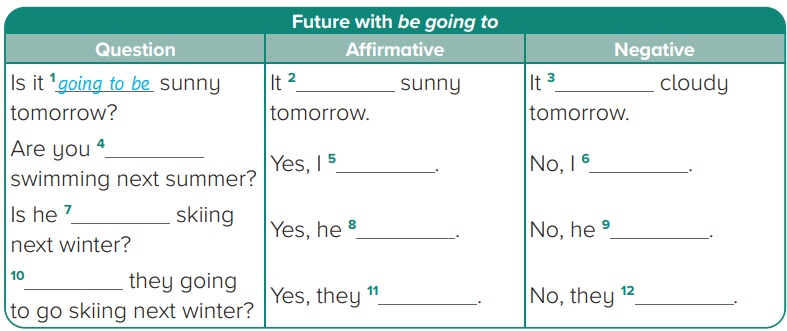 is going to be
isn’t going to be
going to go
am not
am
going to go
isn’t
is
Are
are
aren’t
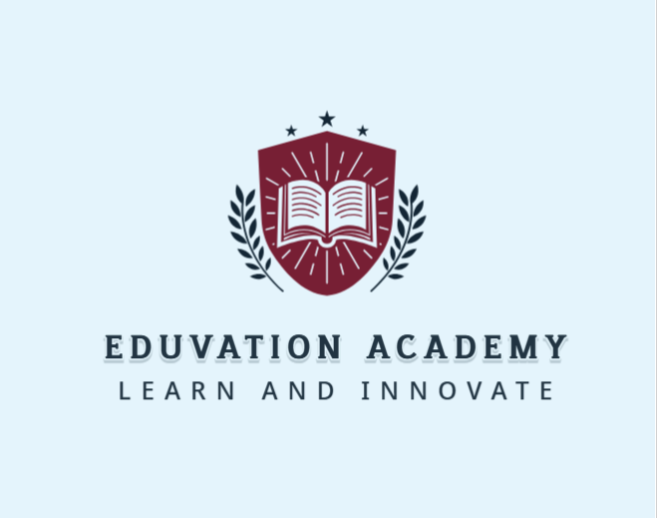 Complete the following sentences
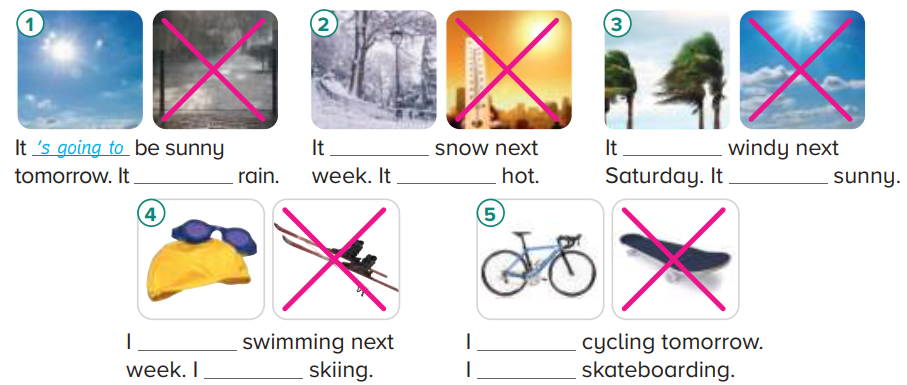 is going to
is going to be
isn’t going to
isn’t going to be
isn’t going to be
am going to go
am going to go
am not going to go
am not going to go
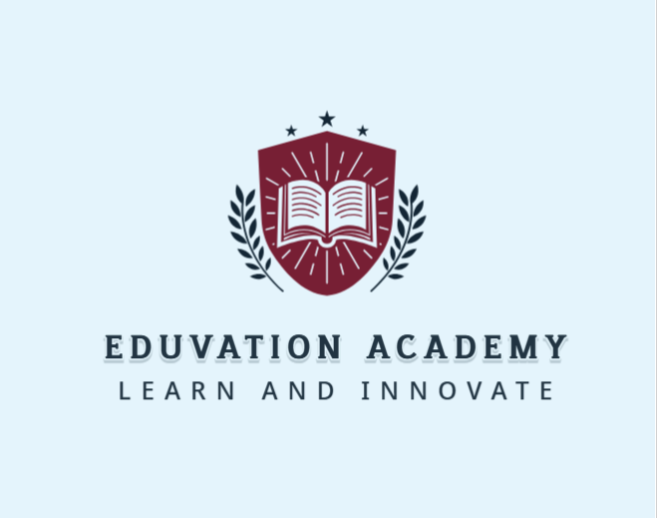 Complete the following text
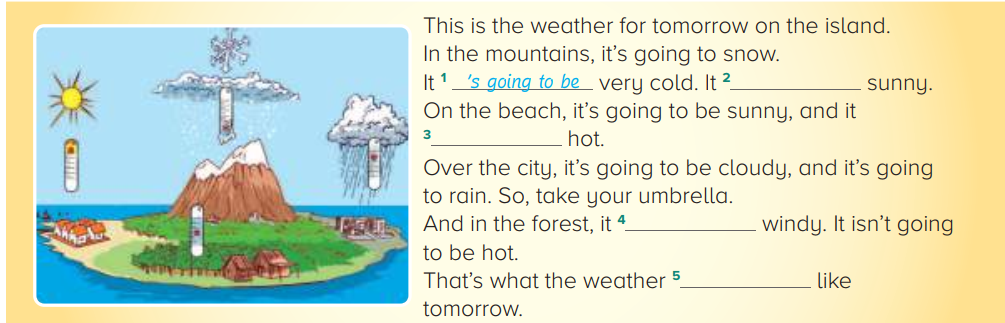 isn’t going to be
is going to be
is going to be
is going to be
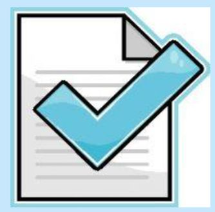 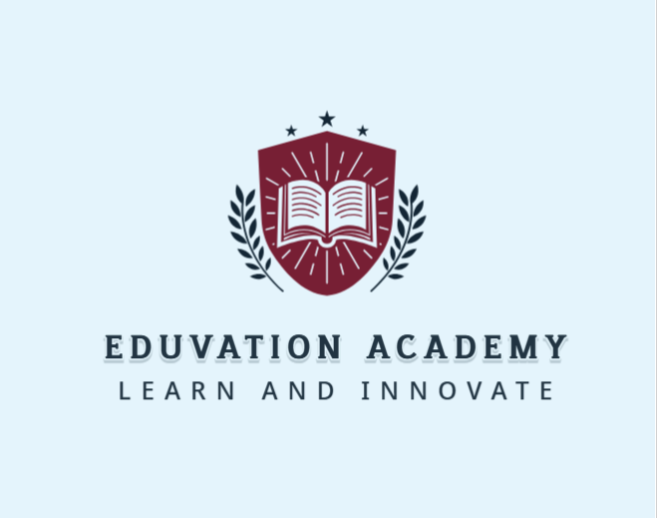 Order the words to make questions.
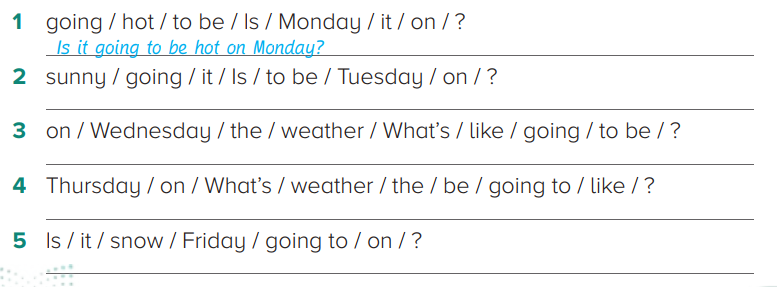 Yes, it is going to be hot
Yes, it is going to be sunny
Is it going to be sunny on Tuesday?
What’s the weather going to be like on Wednesday?
It is going to be sunny and hot
It is going to be sunny
What’s the weather going to be like on Thursday?
Is it going to snow on Friday?
No, it isn’t going to snow on Friday
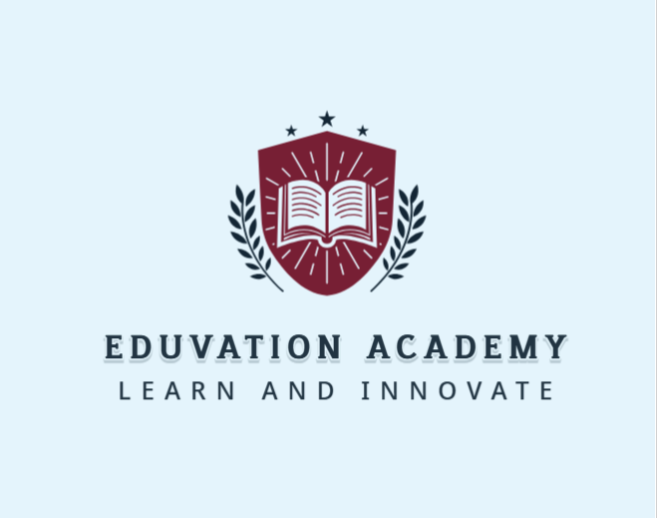 Reading
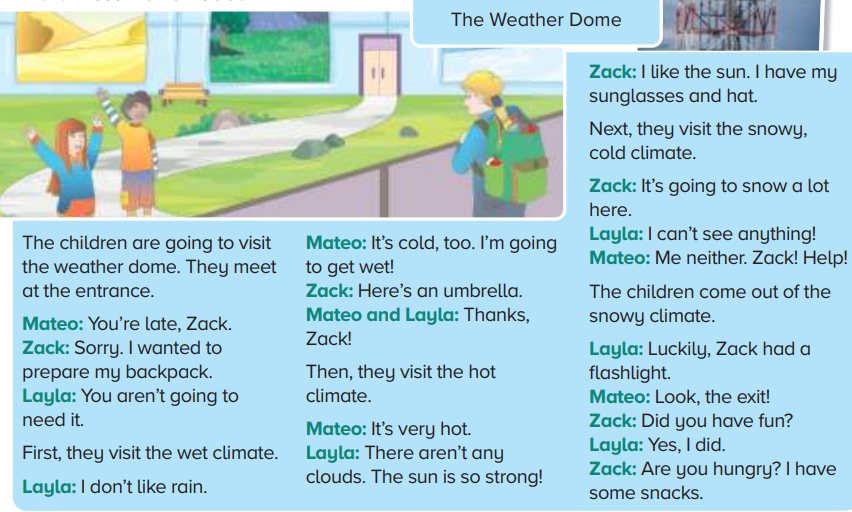 Weather   الطقس  
Dome قبة          
Visitيزور           
Meetيقابل          
Entrance  مدخل     
Lateمتأخر           
Prepareيعد        
Backpackشنطة الضهر  
Wetمبلل             
Climateالمناخ        
Strongقوي           
Hungryجائع
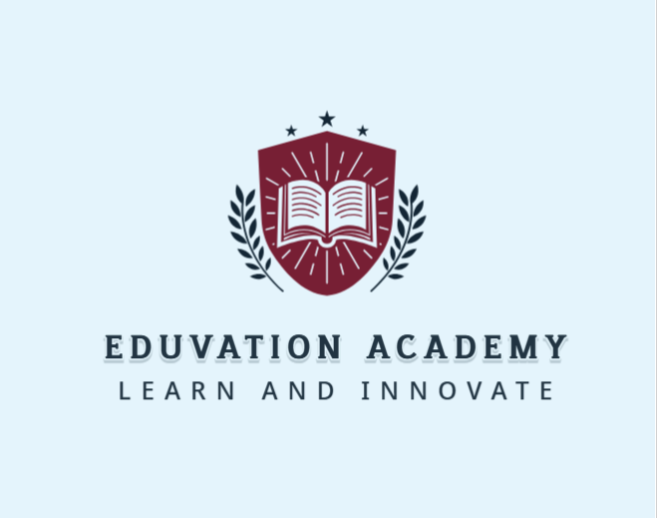 Read the following and answer
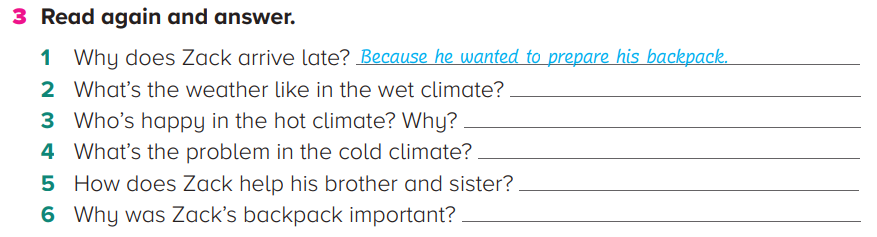 It rains and it’s cold
3- Zack is happy because he is wearing a hat and sunglasses
4- Mateo and Layla can’t see in  the snow
5- He has a flashlight so they can see
6-  because he was prepared for all the different types of weather and he has snacks
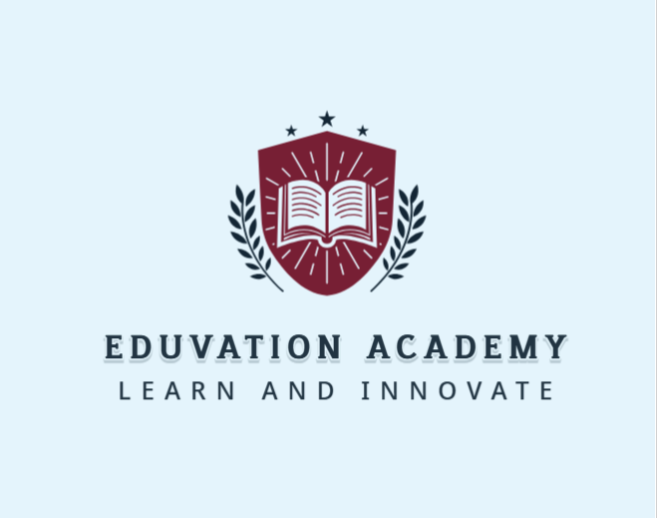 Practice time. Look and discuss the weather
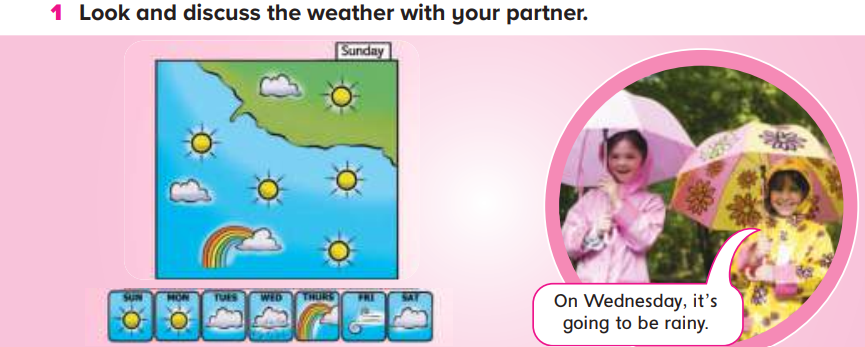 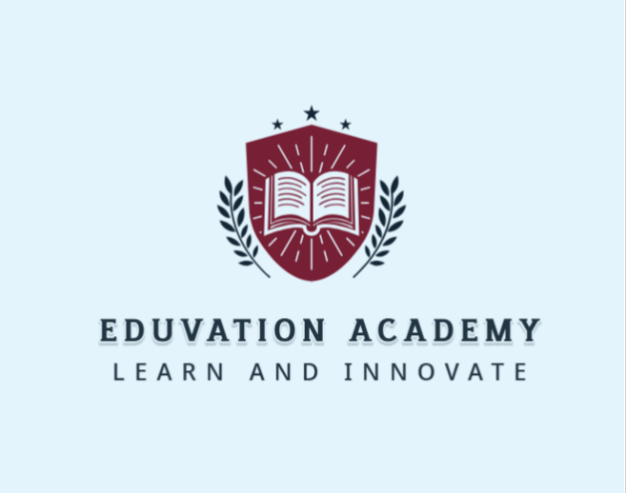 Look and describe the pictures and the weather
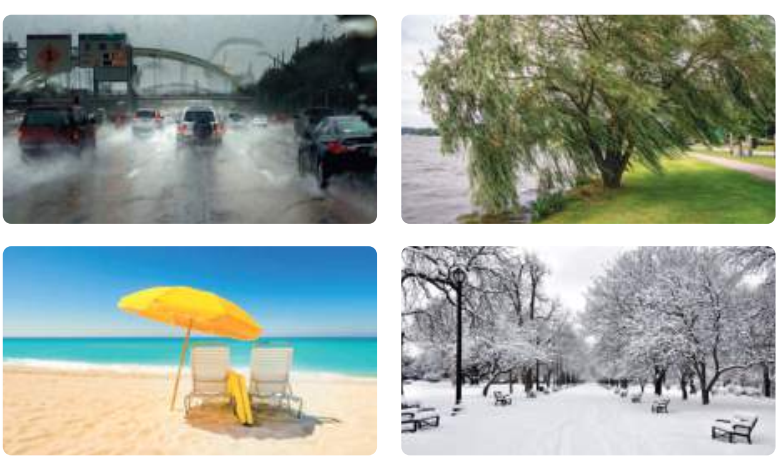 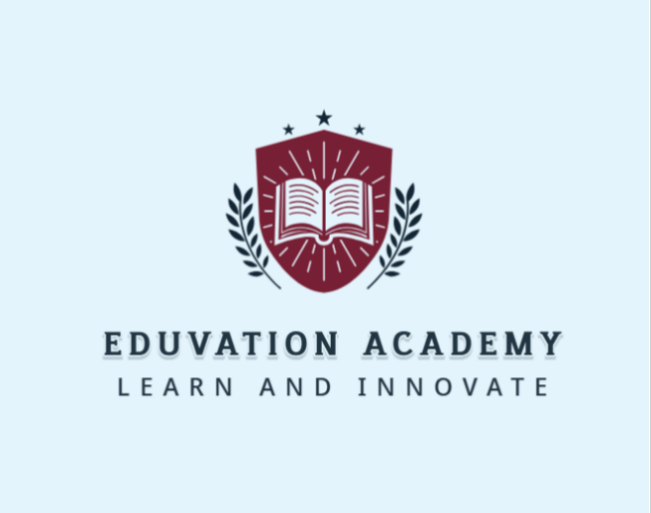 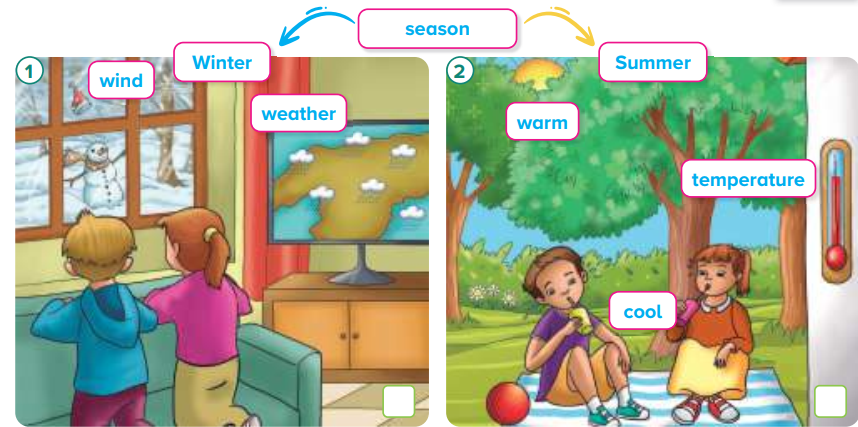 Wind الرياح              
Winterالشتاء              
Weatherالطقس            
Seasonفصل              
Summerالصيف            
Warm دافئ                
Temperatureدرجة       الحرارة                      
Coolلطيف
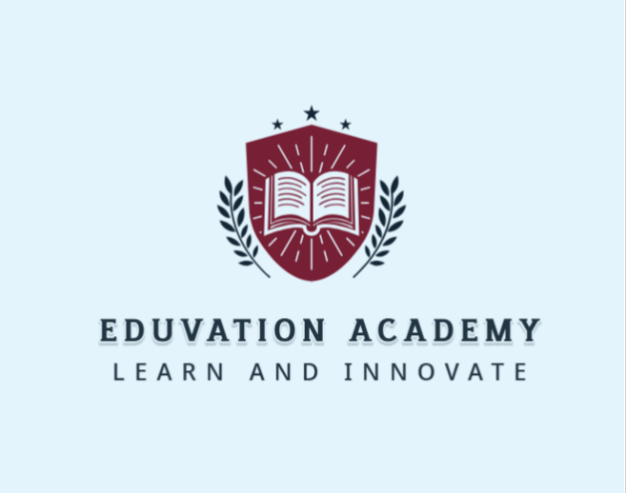 Look, read and write
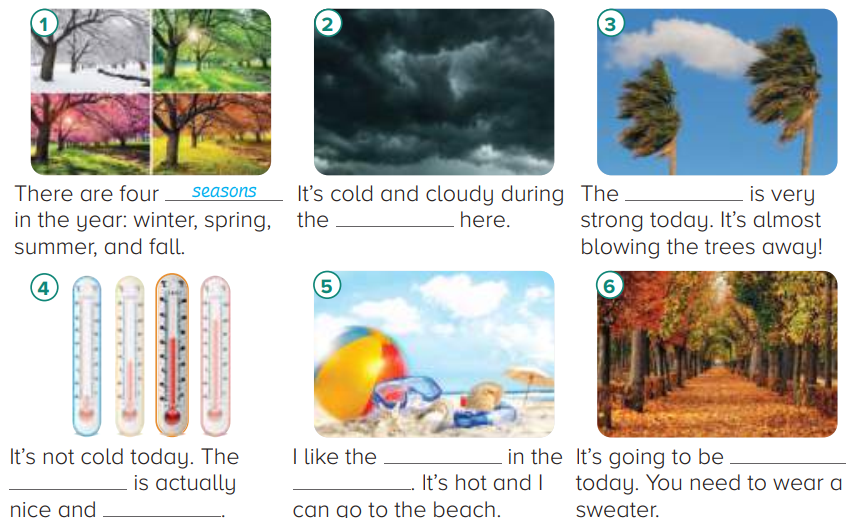 wind
winter
weather
cool
summer
temperature
warm
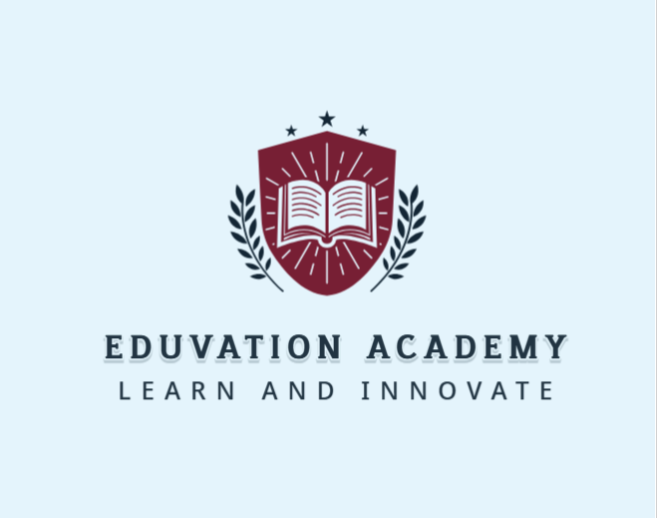 Read the following
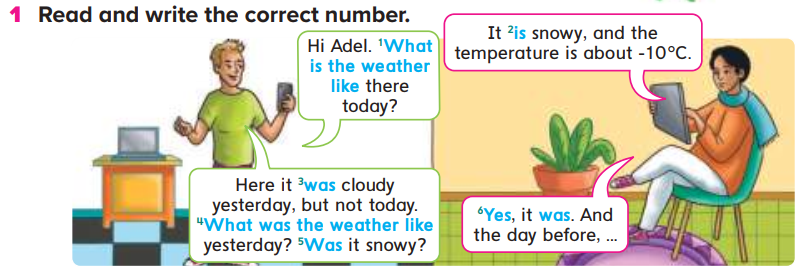 What is the weather like ?
What was the weather like?
It is snowy
It was sunny
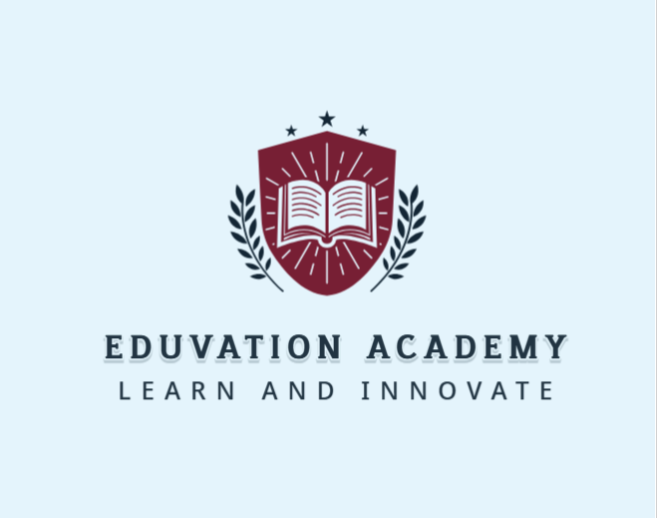 Write the correct number
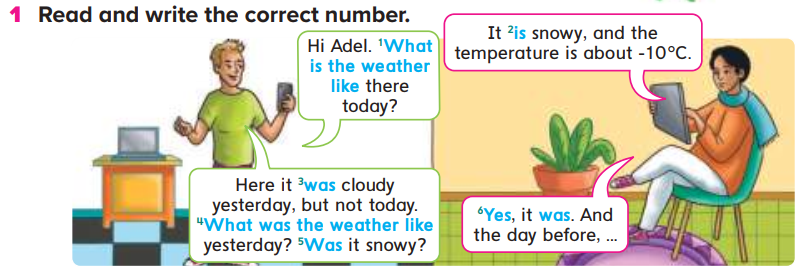 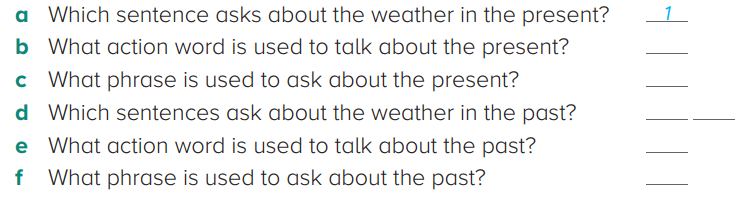 2
1
4
5
3
6
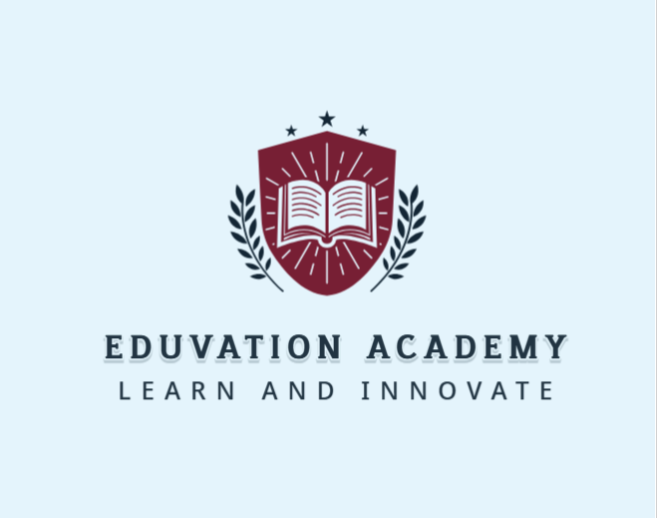 Read and complete the chart
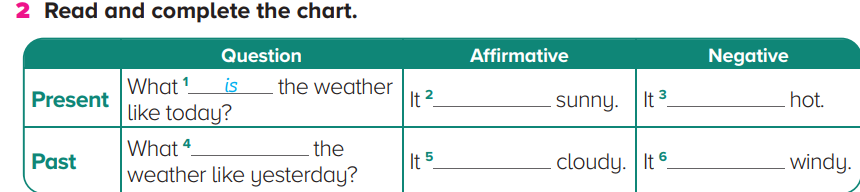 is
isn’t
was
wasn’t
was
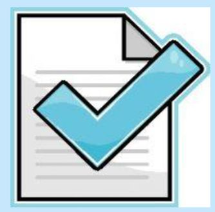 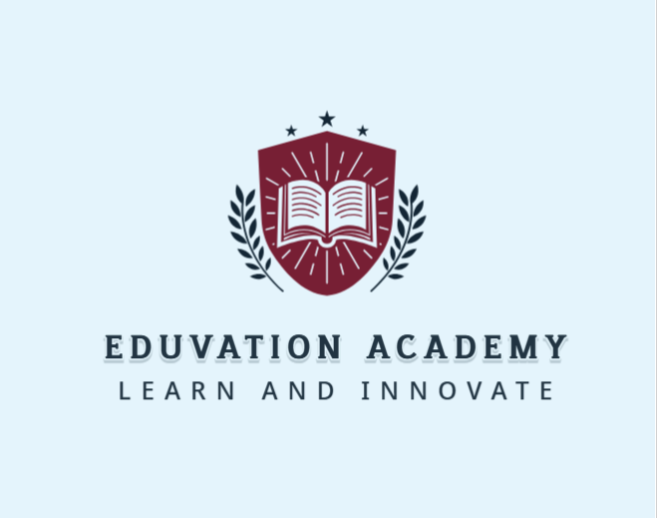 Order the words to make questions and answer
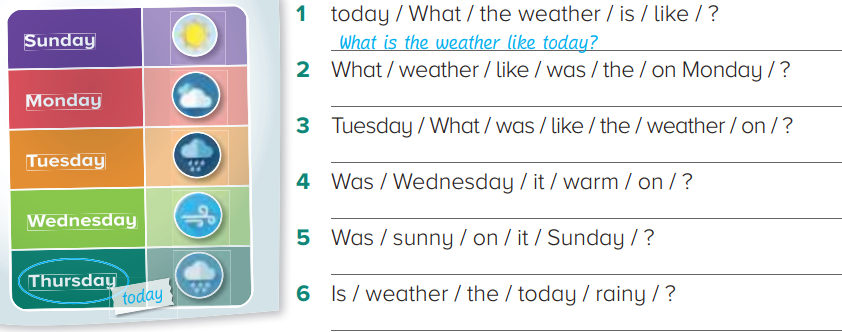 What was the weather like on Monday?
What was the weather like on Tuseday?
Was it warm on Wednesday?
Was it sunny on Sunday?
Is the weather rainy today?
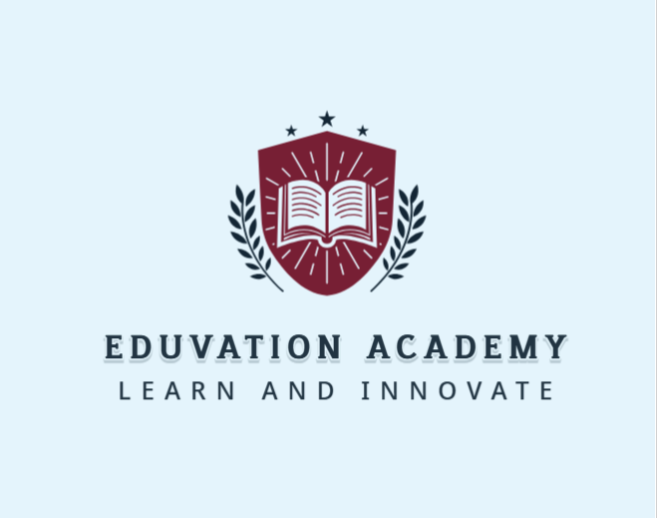 Reading
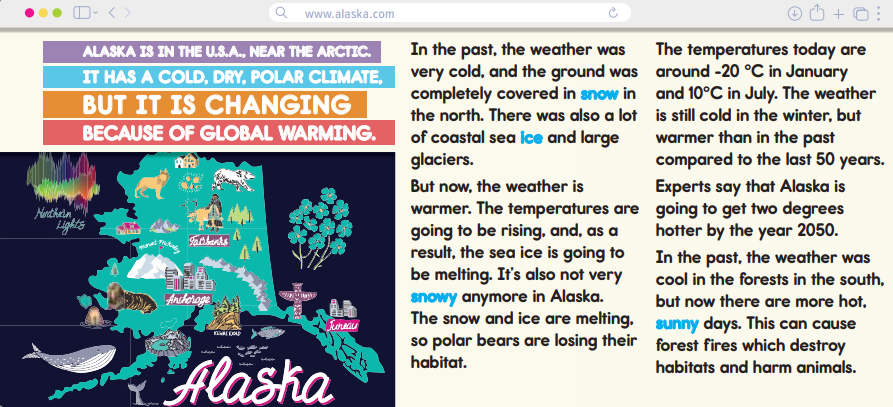 Near قريب        
Arctic القارة القطبية     
Dry جاف            
Changingمتغير    
Global warmingالاحتباس الحراري
Past الماضي            
Northالشمال             
Coastal seaالبحر الساحلي  
Glaciersنهر جليدي       
Riseيرتفع              
Meltيذوب              
Loseيخسر              
Habitatموطن          
Januaryيناير
Julyيوليو              
Expertsالخبراء       
Southالجنوب          
Forest firesحرائق الغابات 
Destroy    يدمر        
Harm يؤذي
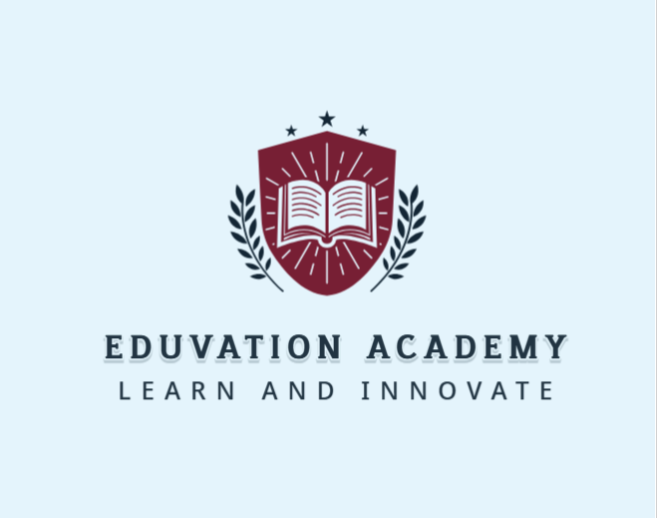 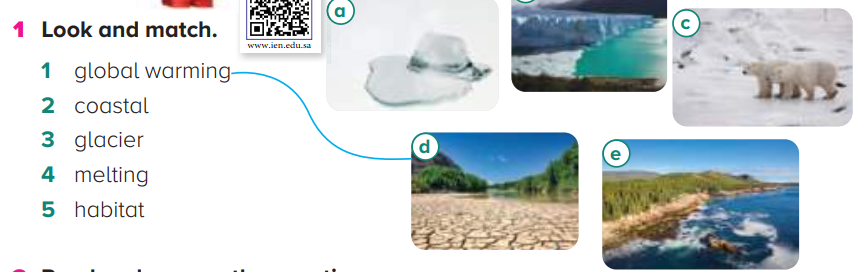 e
b
a
c
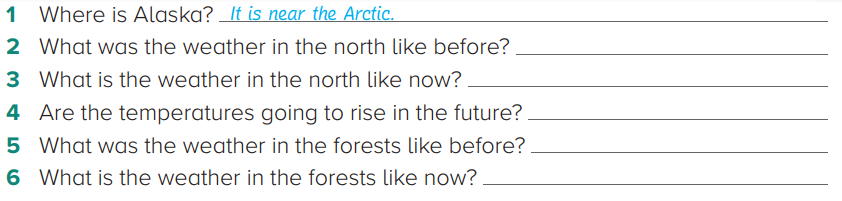 It was cold and snowy
The weather is warmer now
Yes, they are
It was cool
It can be hot and sunny
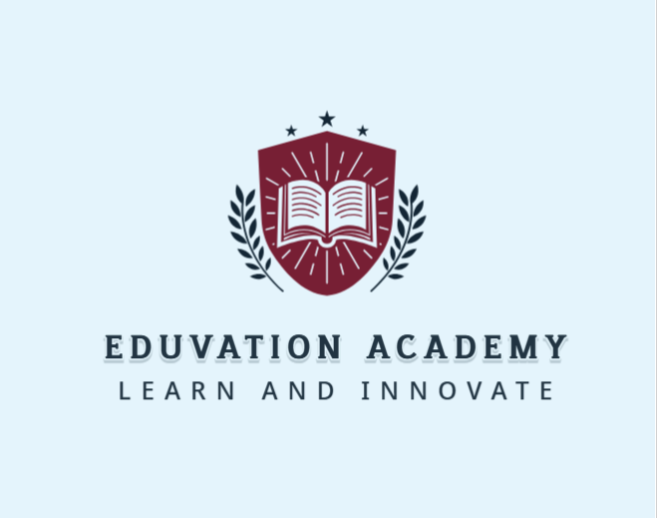 Look and describe the pictures
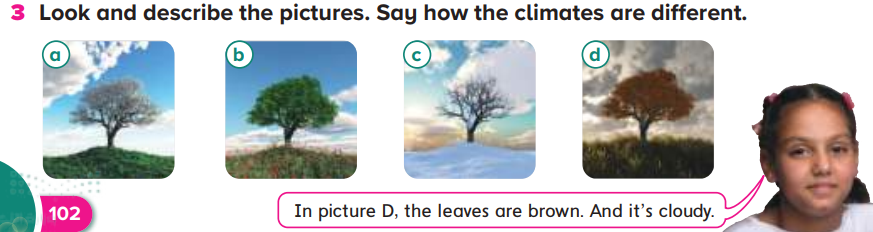 In picture a, bare tree, green hill, blue sky and white clouds. It is early spring
In picture b, Lush green tree, flowers, blue sky : warm and sunny. It is summer
In picture c, bare tree, snow, pale sky: cold and snowy. It is winter
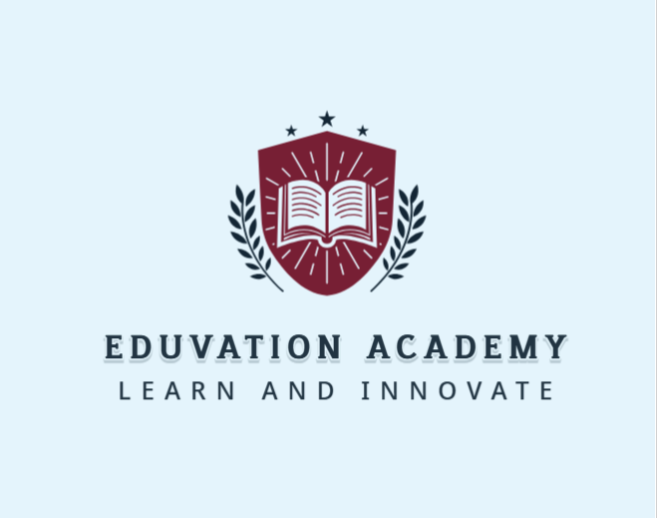 Read and match
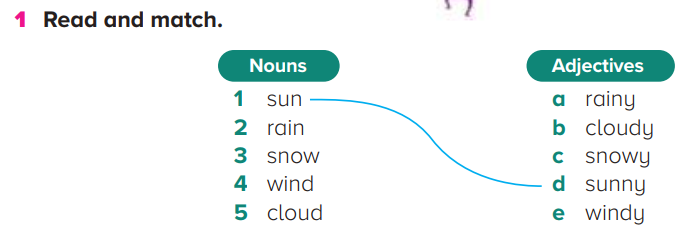 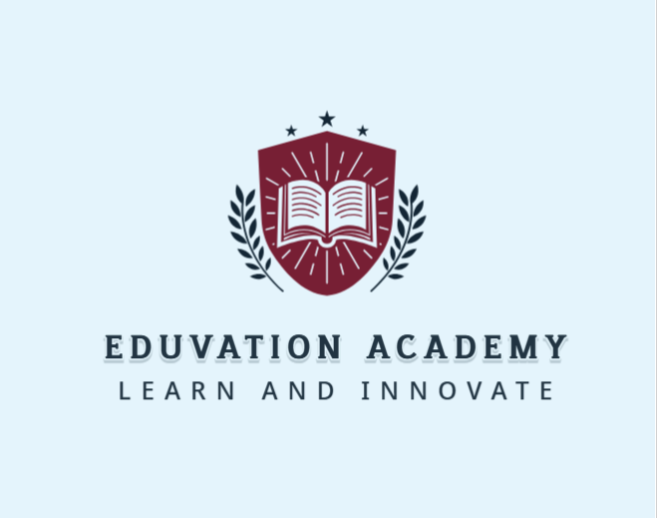 Look, read and write
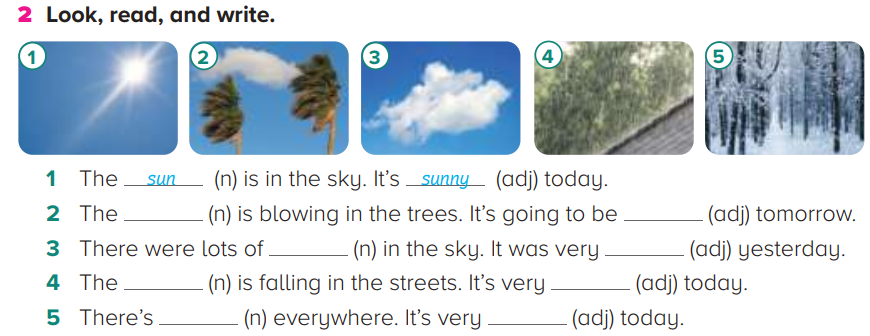 wind
windy
clouds
cloudy
rainy
rain
snowy
snow
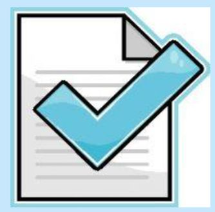 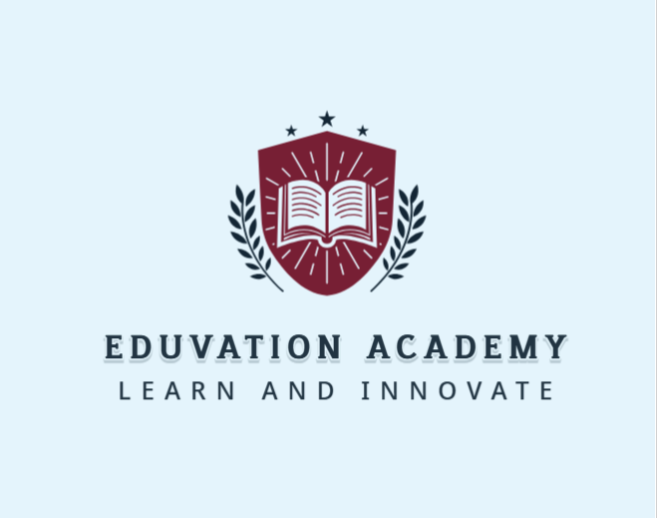 Write your favorite season
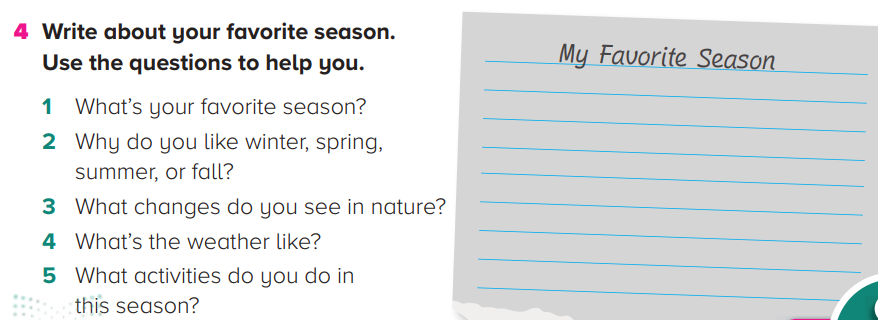 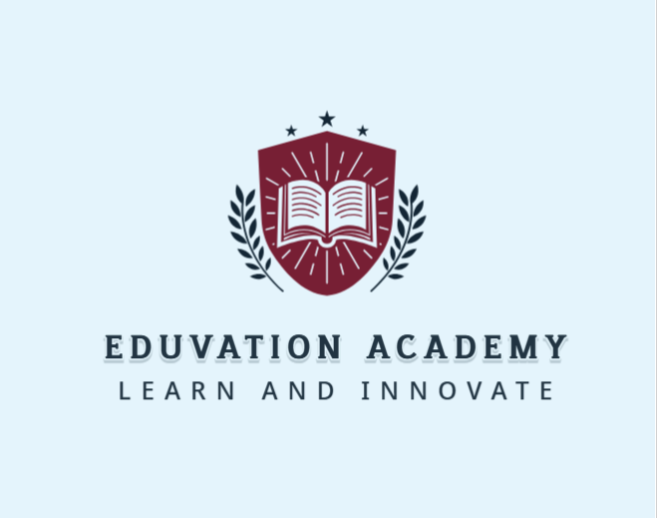 Reading
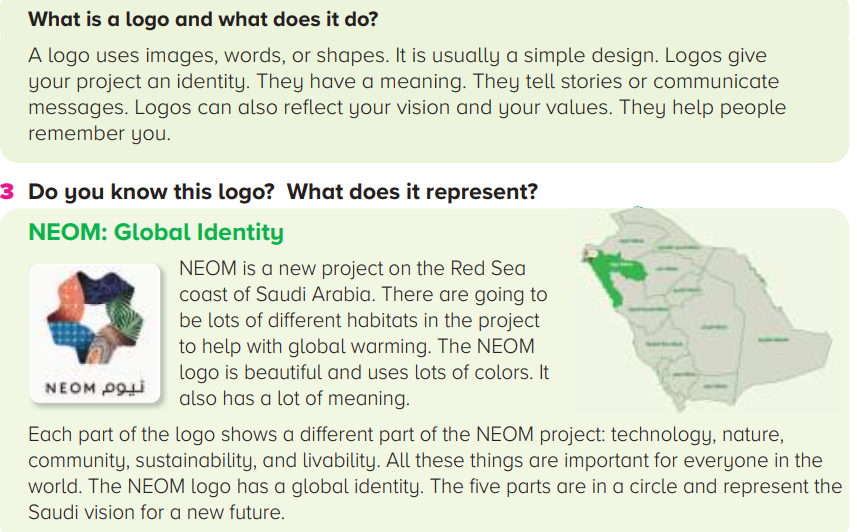 Logo شعار              
Imagesصور            
Wordsكلمات             
Shapesأشكال            
Designتصميم             
Identityهوية             
Meaningمعني           
Communicateيتواصل  
Messagesرسائل         
Reflectيعكس             
Visionرؤية               
Valuesقيم                
Representتمثل         
Technologyتكنولوجيا     
Natureالطبيعة
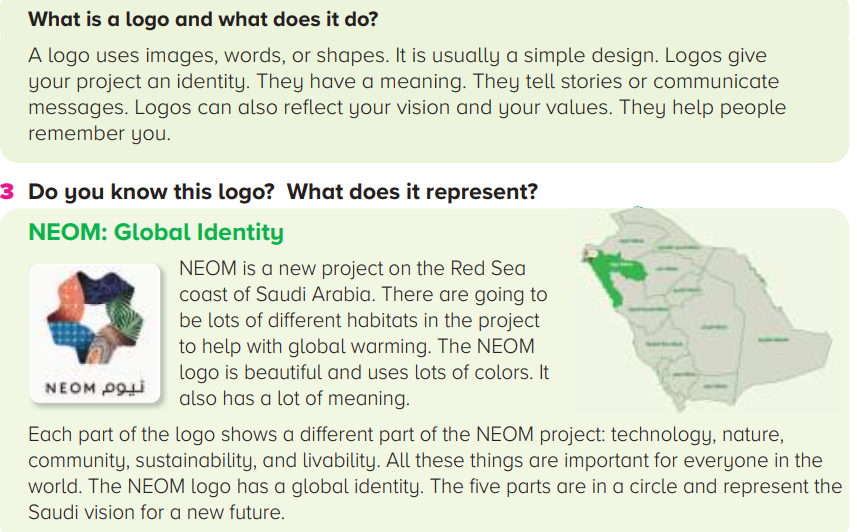 `4
Communityمجتمع        
Sustainabilityالاستدامة     
Livability سهولة العيش
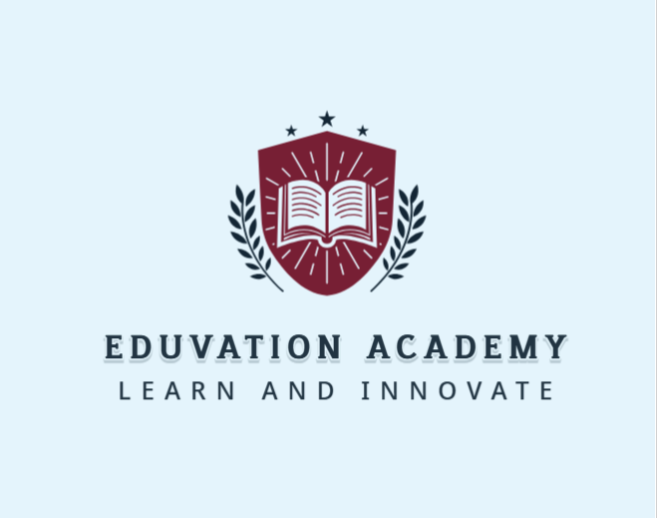 Write the words in the correct place
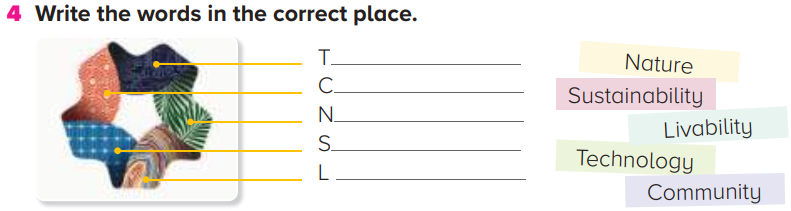 echnology
ommunity
ature
ustainability
ivability
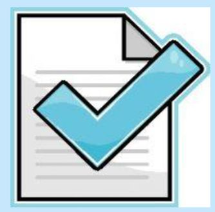 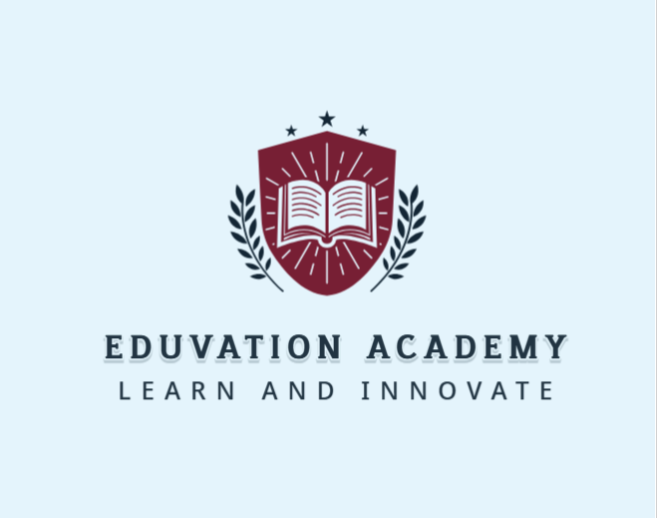 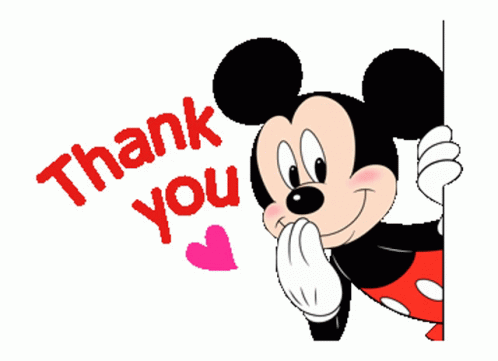